Annual Work Plan & BudgetMid Day Meal Scheme2018-19
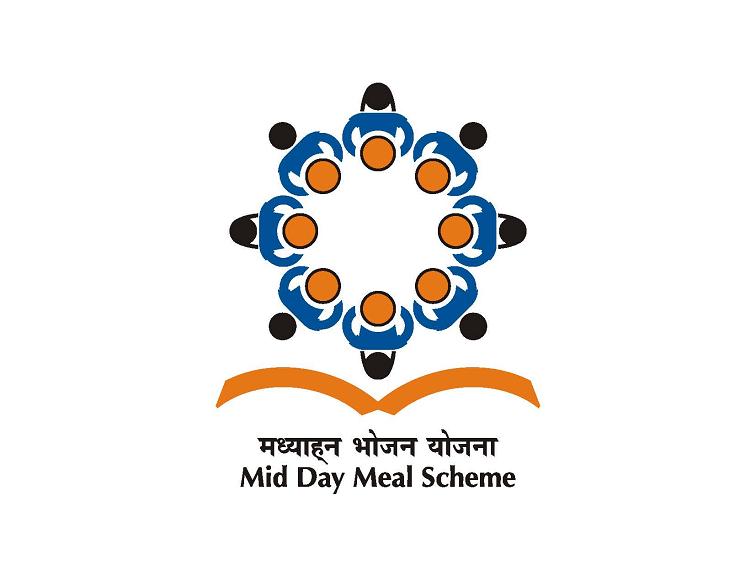 Education Department
 Government Of Gujarat
1
Index
Introduction
State Government Initiative
Progress of MDM for year 2017-18
Annual Work Plan & Budget 2018-19
Recommendation
2
Introduction
Gujarat introduced MDM scheme in 1984 and is pioneer state in providing fresh, hot and nutritious meal during the day to children between the age group of 6 to 14 years, i.e. standard 1 to 8.
Total 34307 Schools are Covered by  MDM
 43.97 lakh Beneficiaries
96,329 Cook cum Helpers
Budget sanctioned for 2017-18 is Rs. 1068 Crores 
Central Share Rs. 435.36 Cr
State Provision Rs. 632.45 Cr
3
State Government Initiatives
Two Time Meal
Sukhadi Project 
Dudh Sanjivani Yojana 
Tithi bhojan
Anna Triveni Yojana
Centralized Modern Kitchen In MDM
Website /Mobile Application for AMS and Data collection
4
TWO TIME MEAL
As per the guideline of Mid Day Meal to provide 450 calories and 700 calories we were giving 180 gram (primary) and 265 gram (upper primary) food grains.

When this food grain is cooked its weight becomes almost double of the food grain approximately 400 grams.

The students of Primary and Upper Primary can't take this much food intake at a time. 

After care full consideration Government has decided to divide meal into two parts (1) Breakfast (2) Lunch 

so that children have increase protein & calories level.
5
WEEKLY MENU
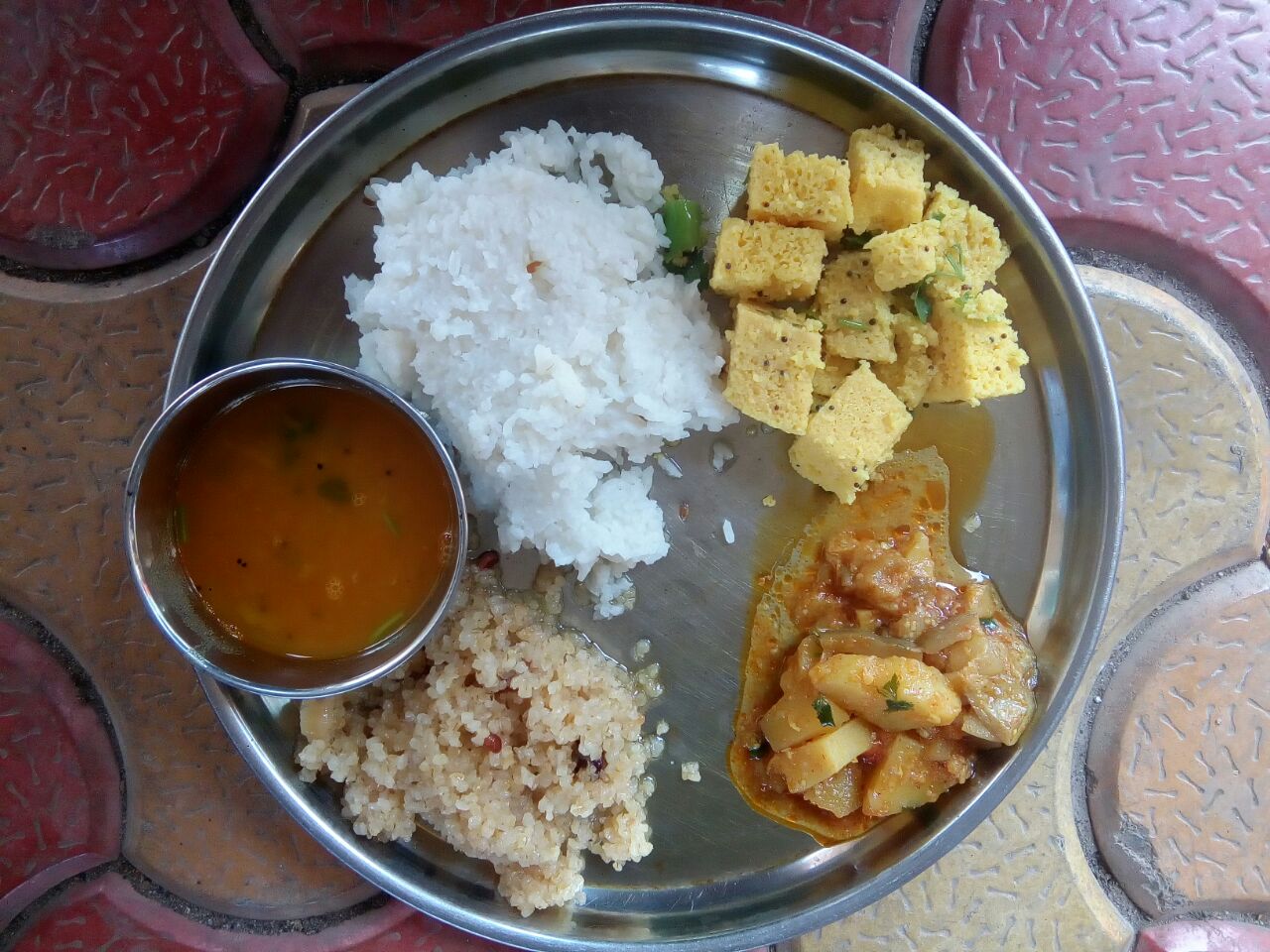 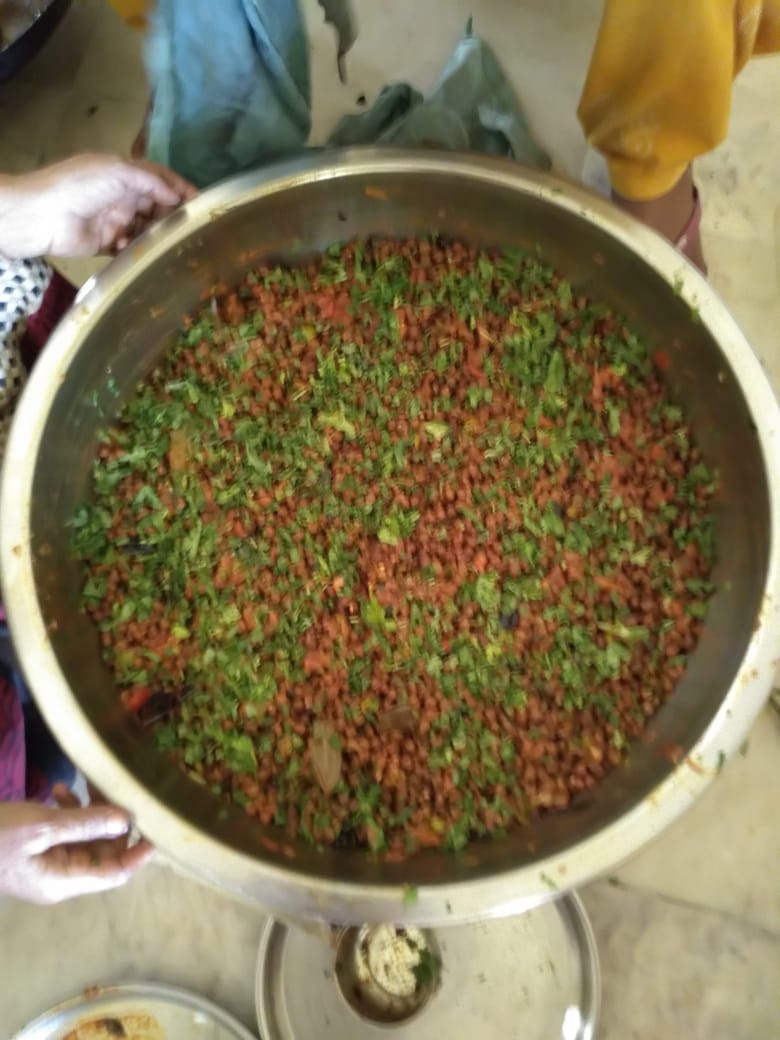 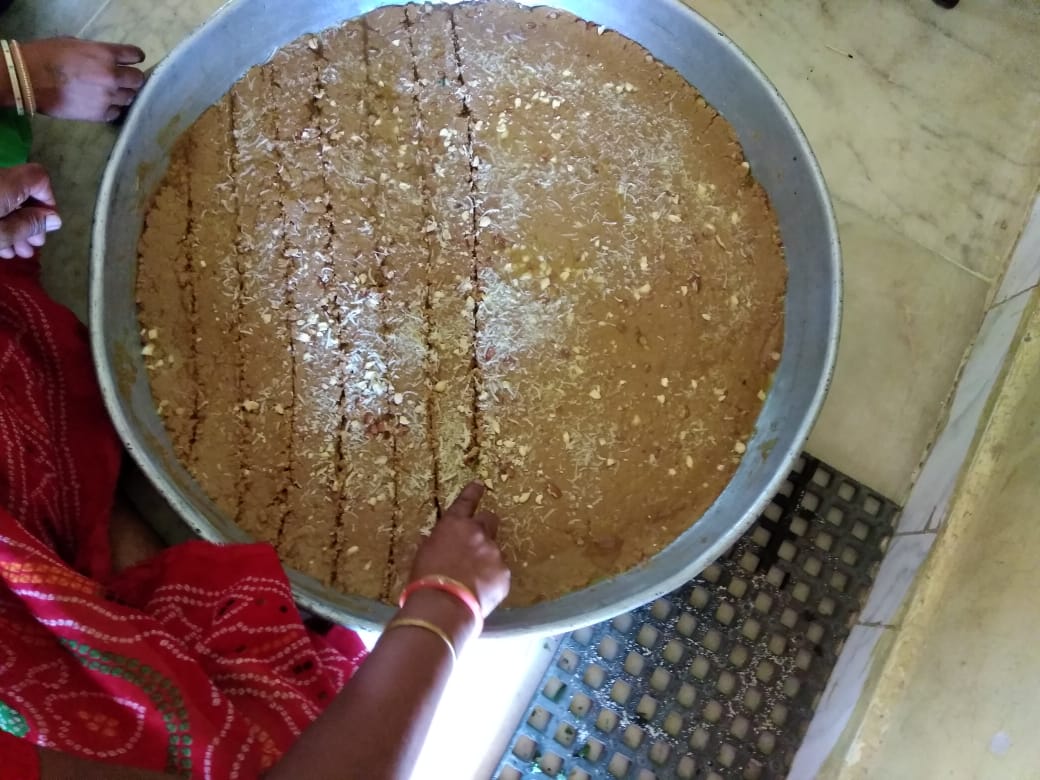 6
SUKHDI
It aims to enhance calorie and protein intake by students.
Sukhdi recipe is being served once  a week and is approved by the CFTRI (Central Food Technological Research Institute) & nutrition experts
It is prepared using wheat, jaggery and oil.
Provision of Rs. 3827.55 lakh has been made in 2017-18
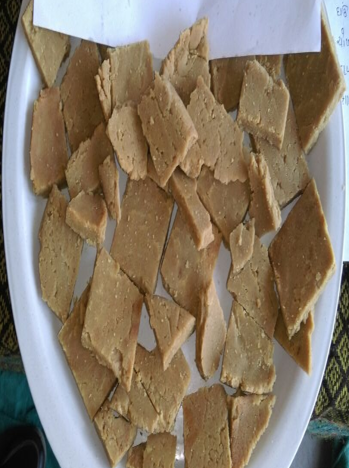 DUDH SANJIVANI YOJANA -Milk in MDM
In this scheme 200 ml. flavored milk is served 5 days in a week to primary school children.
Currently 26 blocks of 12 Districts get the benefit of this scheme 
MDM centers :  3748
Beneficiary  : 4.81 lakh
Provision : 90 crore in 2017-18
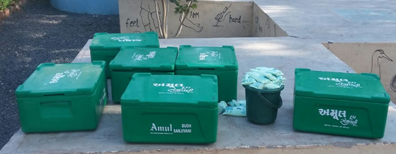 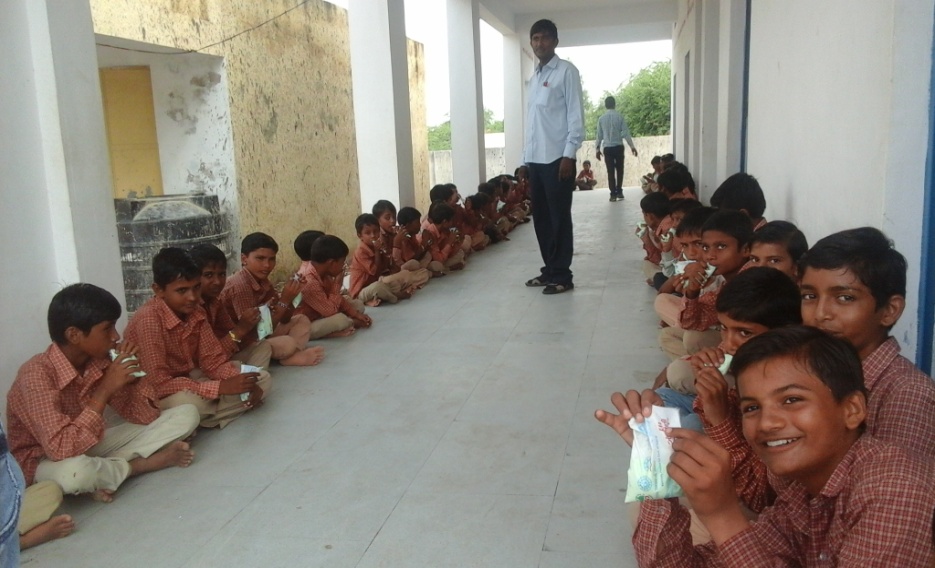 Tithi bhojan -An approach with Community participation
Birth The State Government has initiated the concept of Public Participation in the scheme through the concept of “TithiBhojan”. 
The Villagers sponsor the food with sweets for children on various occasions and provide utensil for MDM centers. 
It is customary in Gujarat to host public dinner on festival days or social occasions like
 Marriage anniversary
 Birth Anniversary
 Death anniversary
 Any special occasion like any educational or social achievement like ranking first in school, promotion etc.
9
How Tithi Bhojan Yojana works
In each village people are educated for this Yojana Sarpanch of gram panchayat, political leaders, social leaders, principal of the school, economically rich people in the community gives contribution in Tithi Bhojan Yojana.
Per month at least 5 to 10 Tithi Bhojan donors are listed in  each village.
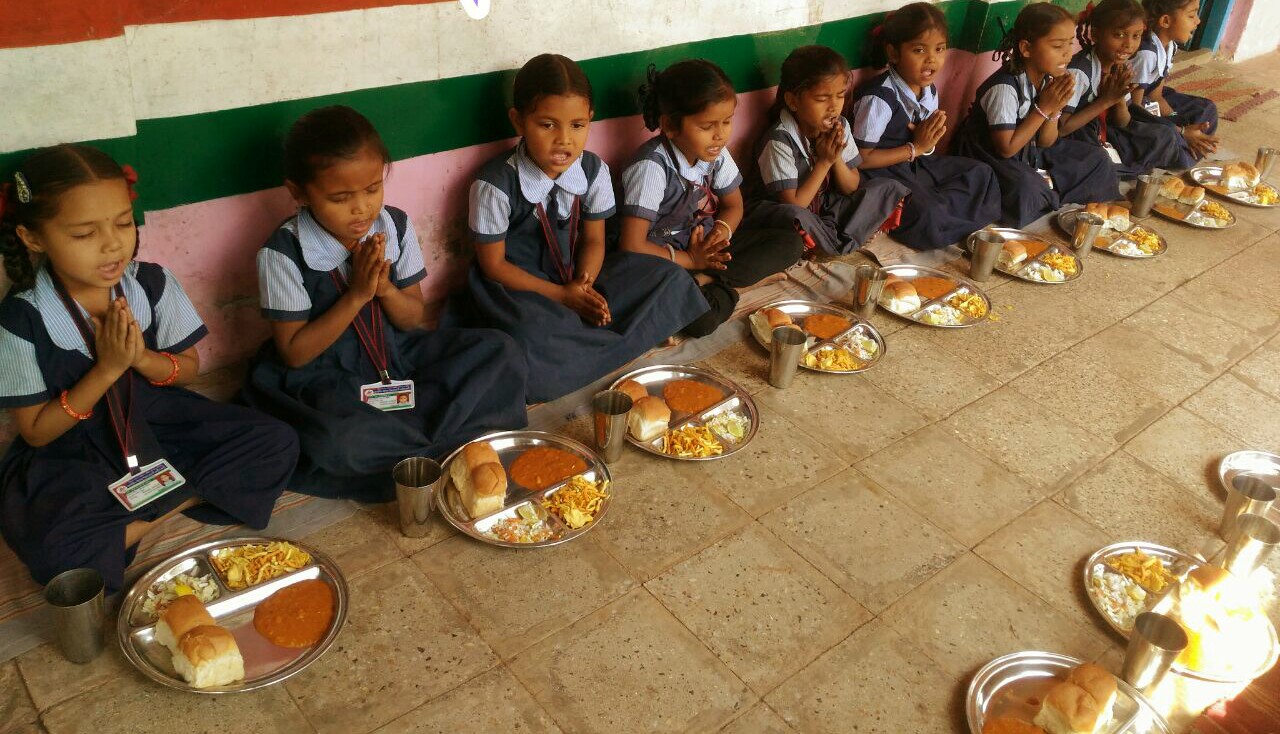 Contribution Of Donars In Tithibhojan Yojana
Donars give either total cost of one day Meal in cash
Sometimes, they give one sweet like laddu, sukhdi, shrikhand etc.
They give milk /fruits.
They give farsan /namkeen 
They donate utensils which are used in MDM
They donate RO plant / Water cooler /Fan in school
Impact or Benefits
It  reduces MDM cost.
Social Benefits  & Impacts.
Supplementation of the nutritional value of MDM food. 
Development of rapport with the local community. 
Inculcating the feeling of equity and brotherhood among the children of all communities.
Reduction of the gap between the school administration and the community.
This is also reflected in form of enhancement of the enrolment and regular attendance of the children at the school.
12
Tithi Bhojan by Community Participation
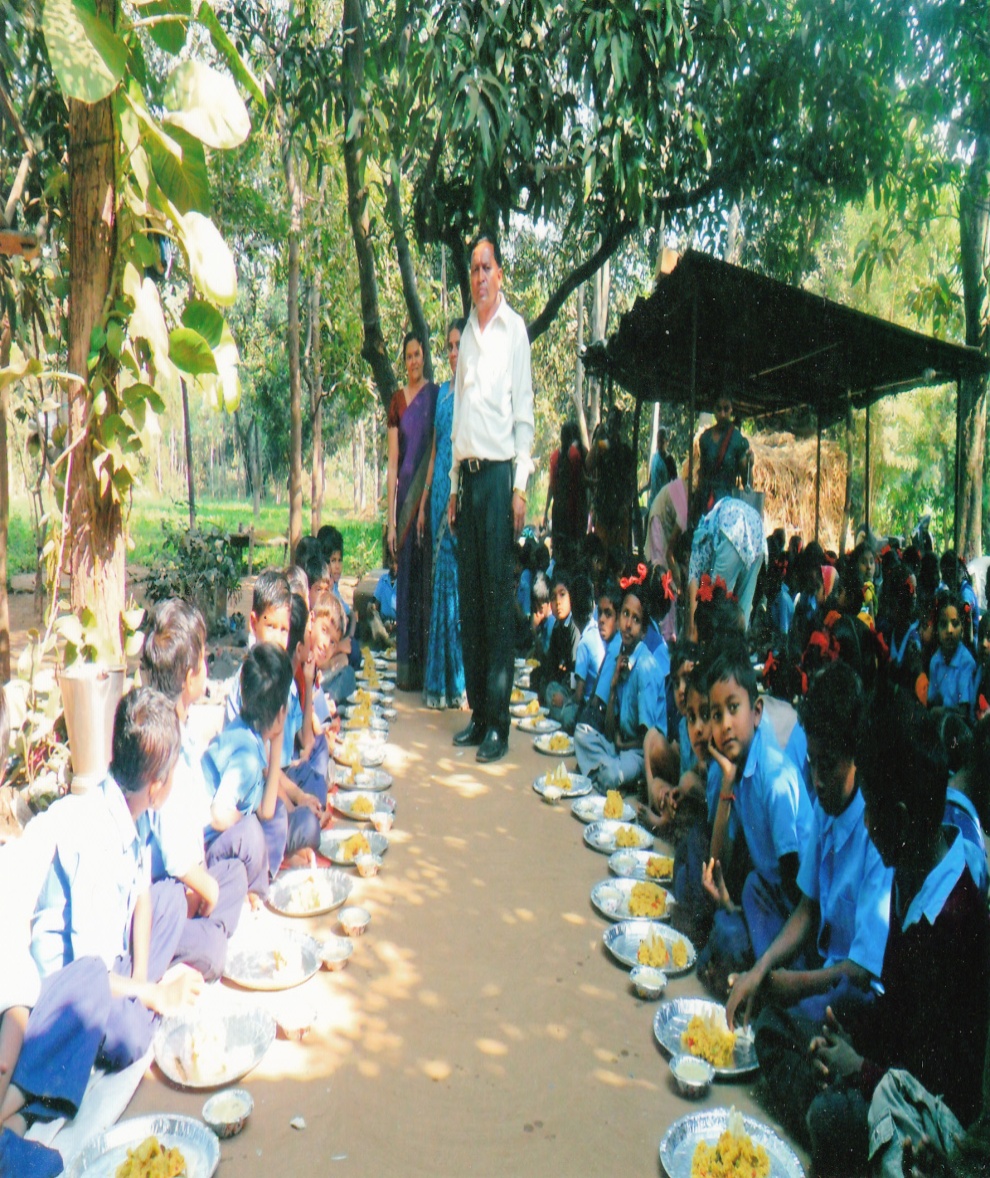 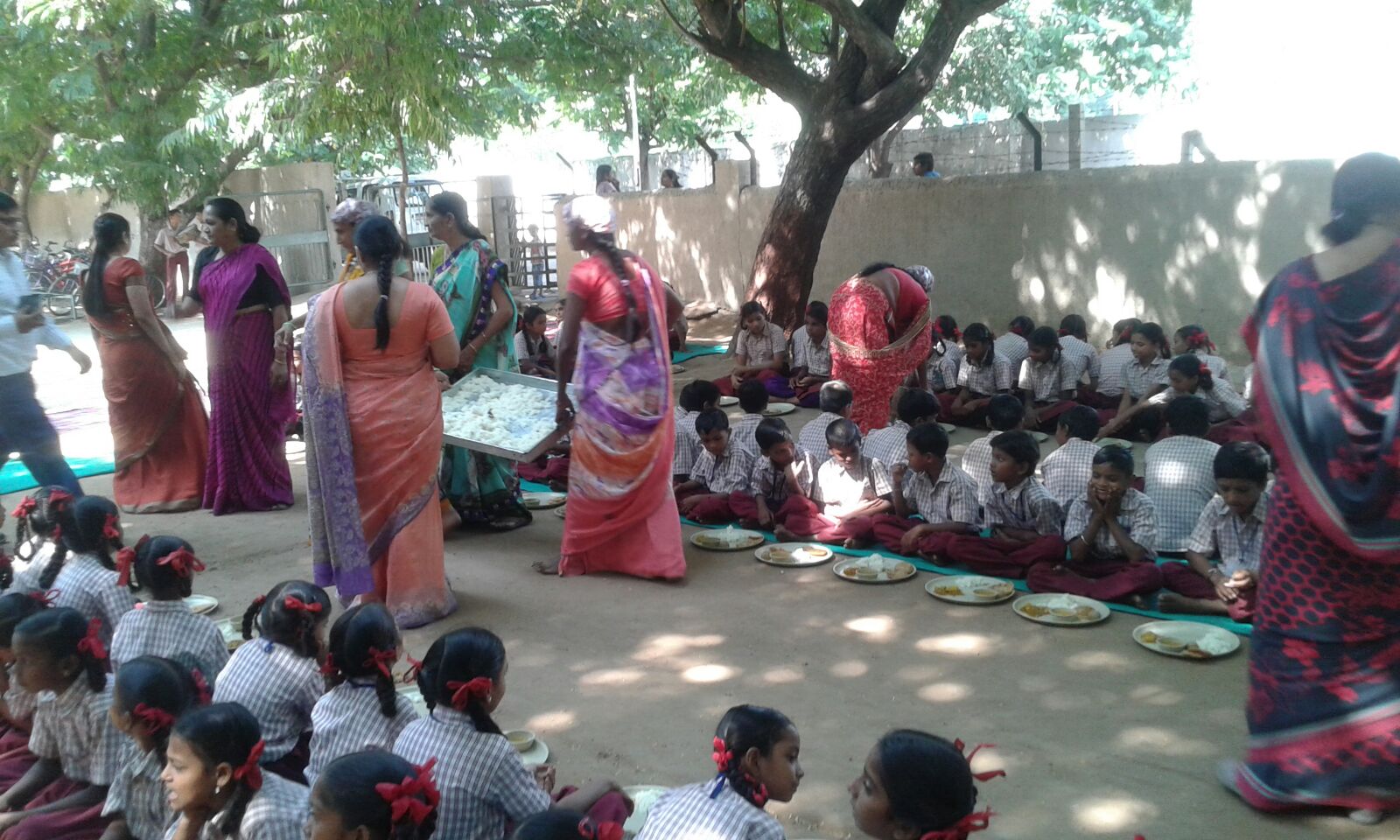 13
“ ANNA  TRIVENI YOJANA” - Free food grain to Tribal Girls under Mid Day Meal
Benefit of the scheme is given to the tribal girls whose attendance  is more then 70% during the term.
This benefit is extended for the two tribal girls in the family.
60kg (per term 30 kg) food gains  (10kg wheat,10kg Rice,10kg Corn) is  given to the tribal girls.
Provision :Rs.76 crore in year 2017-18 
Criteria : must  have more than 70 % annual attendance
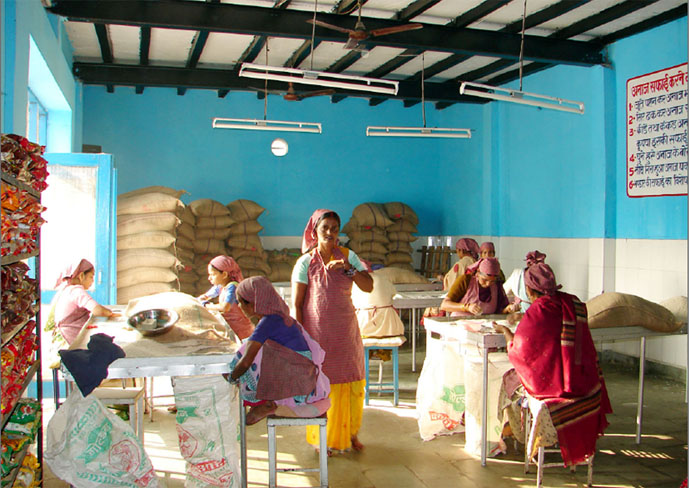 Centralized Modern Kitchen in MDM
The aim and objective of the program has been to achieve universalization of elementary education be enhancing enrollment, retention and attendance and improving the nutritional status and quality of education.

At present three NGO namely Stri Shakti, Akshaya Patra Foundation & Nayak Foundation are serving cooked food under the MDM Scheme from their centralized kitchen in 7 districts, 3327  schools.
15
Centralized Modern Kitchen in MDM
16
NGO PARTICIPATION
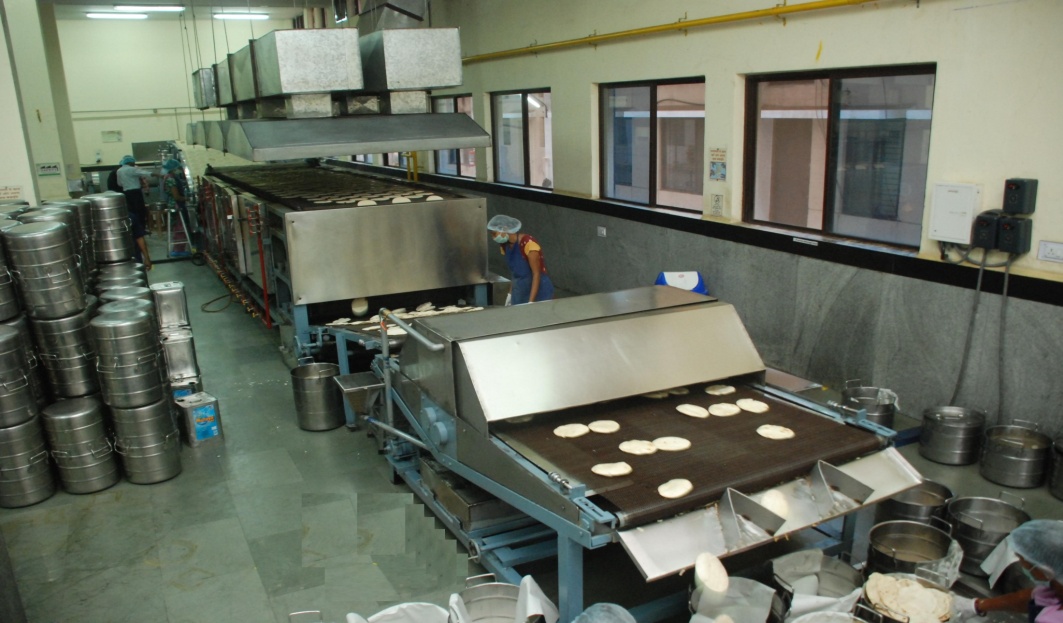 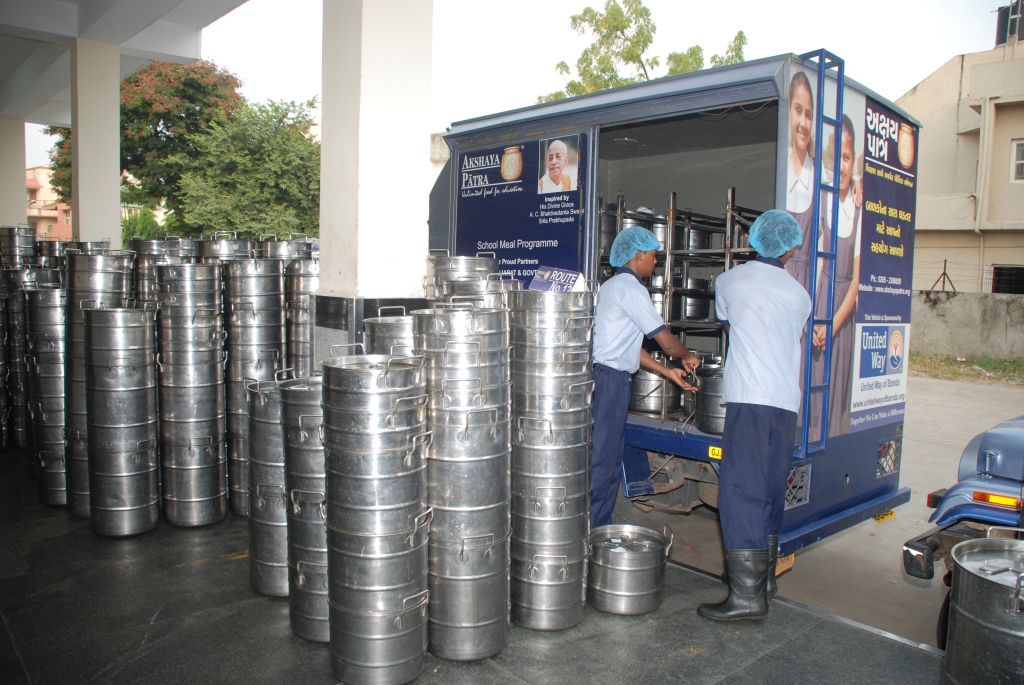 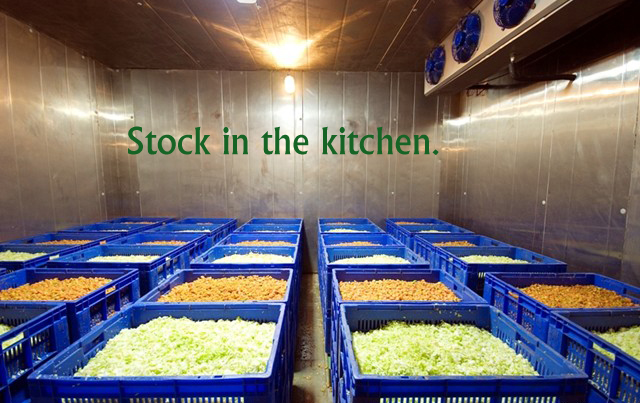 18
Website/Mobile Application for AMS and Data collection
From 01-07-2016 to 30-04-2017 data was collected through IVRSsystem, thereafter from 05-06-2017 onwards website/Mobile application is operational.

Using web services real time data transfer to NIC,Delhi and CM dash board.

URL:- https://mdm.gujarat.gov.in/
.
19
SCHOOL HEALTH PROGRAMME
Total Children:-  5761819
 Total Inspected Children:- 5646582 (98%)
 Child Pediatrician:- 31,260
 Eye Specialist:- 58,288
 Dental Surgeon:- 40,822
 Skin Specialist:- 16,790
 ENT Specialist:- 12,865
 Other disease specialist:- 11,115
 Distribution of specs without any cost:- 1,39,068
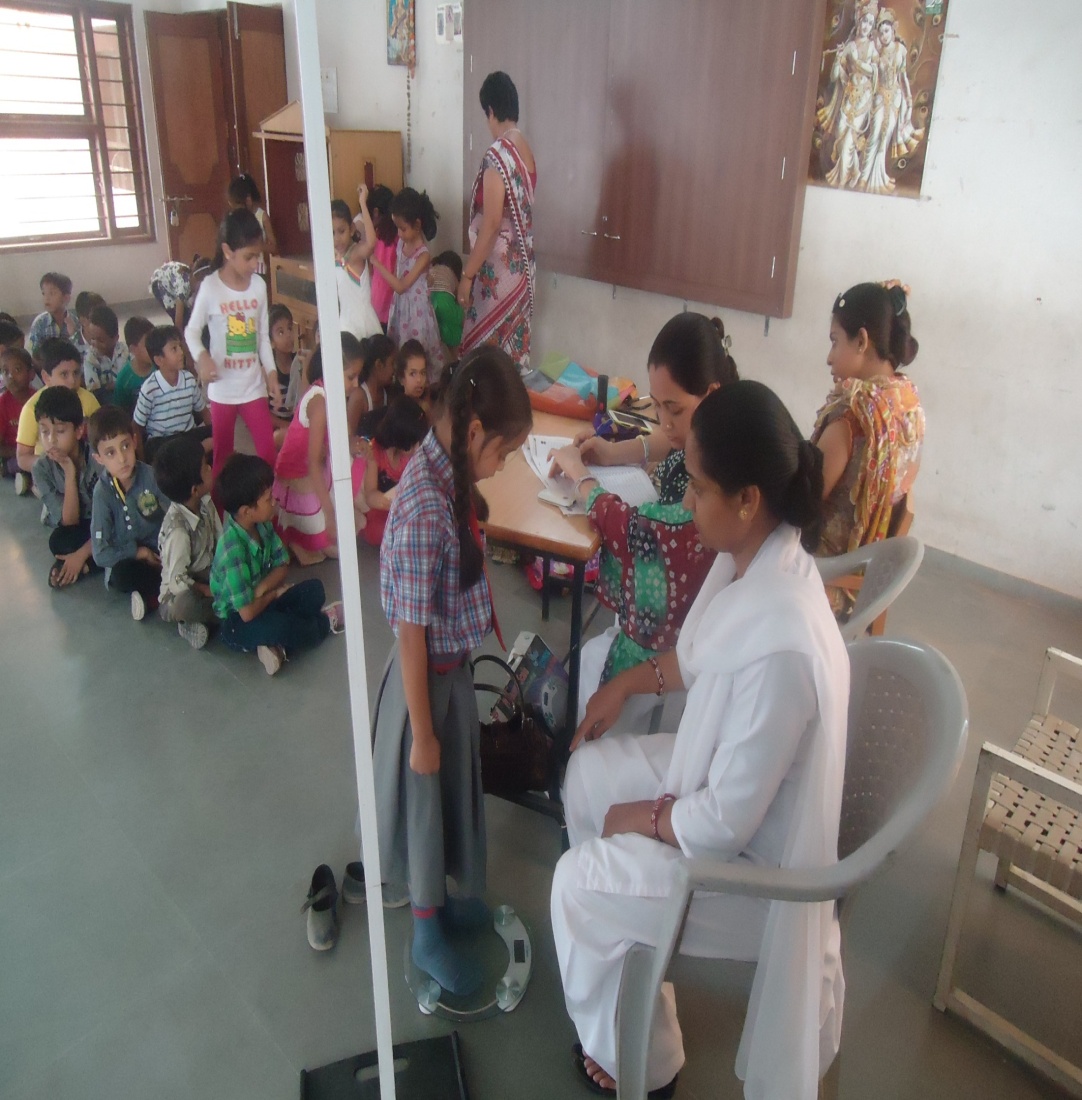 Progress of MDM for year 2017-18
(up to March-2018)
21
MDM Coverage
22
Coverage against  PAB Approved Analysis during last 3 yrs
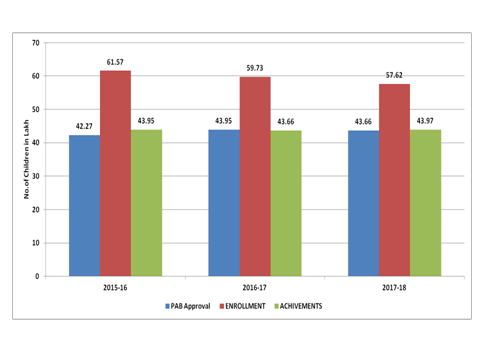 23
Coverage against  PAB Approved Analysis during last 3 yrs
No. of Children in lakh
Inspection of MDM Centres And Coverage of MDM
Inspection of MDM centers: 
		During current year 43307 MDM centers are inspected and 220 samples are taken for quality check. 


 The coverage: 
		In the year 2017-18, Over all four quarter Coverage against enrollments  of MDM is  76.31%
25
MDM for Std. 12 students of Model day school
Model School scheme has been launched from year 2014-15 .Total 72 model schools are in different districts of the state.

In model School mid day meals and nutritious snacks is given to the children from std. 6 to 12. 

Provision is Rs. 908.17 lakhs for mid day meal and nutritious snacks in the 72 model schools.
26
Annual Work Plan & Budget 
2018-19
27
28
Annual Work Plan & Budget: 2018-19
29
RECOMMENDATION
30
COOCK-CUM-HELPERS
In last year 2017-18 PAB we proposed for 96329 cook-cum-helper but 91131 Cook-cum-helpers was approved.
There are 96329 cook cum helpers have been actually engaged.
Hence, we have require 96329 cook cum helpers for smooth working for mid day meal scheme.
Kindly permit for 5198 cook cum helpers
31
Draught
In financial year 2016-17 draught was declared at Rajkot district in vichiya block from 24/4/2017 to 20/07/2017 and at Surendranagar district in chotila block from 24/4/2017 to 03/06/2017 in Gujarat.

Total 3050 children took benefit of Mid day Meal as well as Milk of expenditure around Rs.24.84 Lakhs.
32
New Proposal for Kitchen Devices
At present kitchen devices provided to the schools, the design of which are mostly typical and old. It is therefore buy MDM kitchen devices for schools.

The estimated cost of MDM kitchen devices with above stated facility would be approximately 15000 per unit.

 It is proposed to purchase30980 MDM kitchen in the schools of MDM. The total estimated cost would be Rs.46.47 crore. If it will be shared with central and state then it can reduce the burden of state.
33
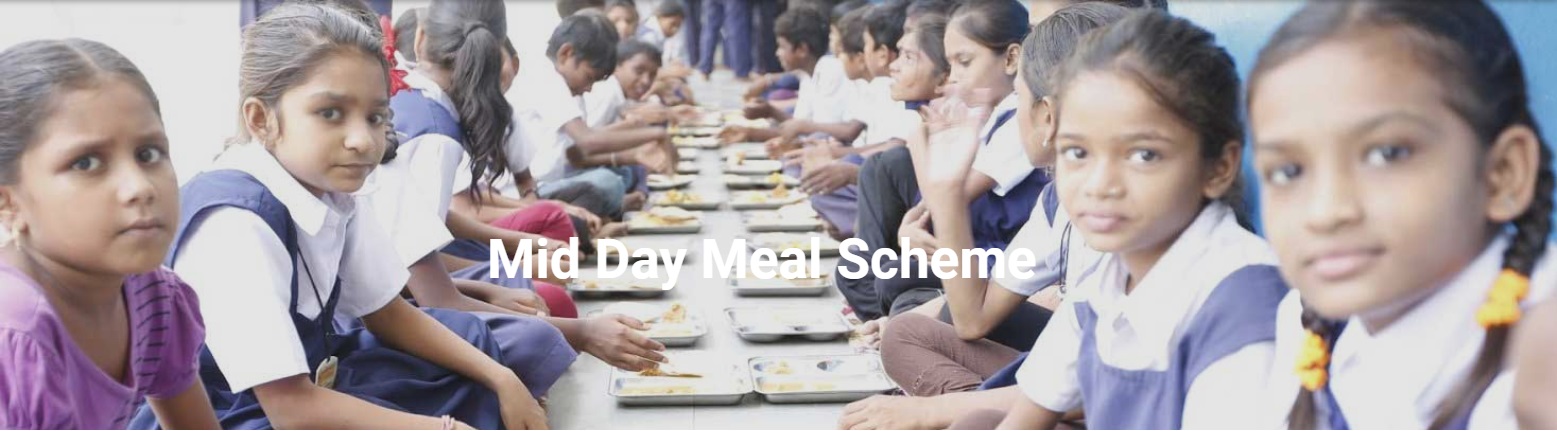 Thank You…
34